Организация нового 2020-2021 учебного года в КГУ «Ольгинская СОШ» Успенского района
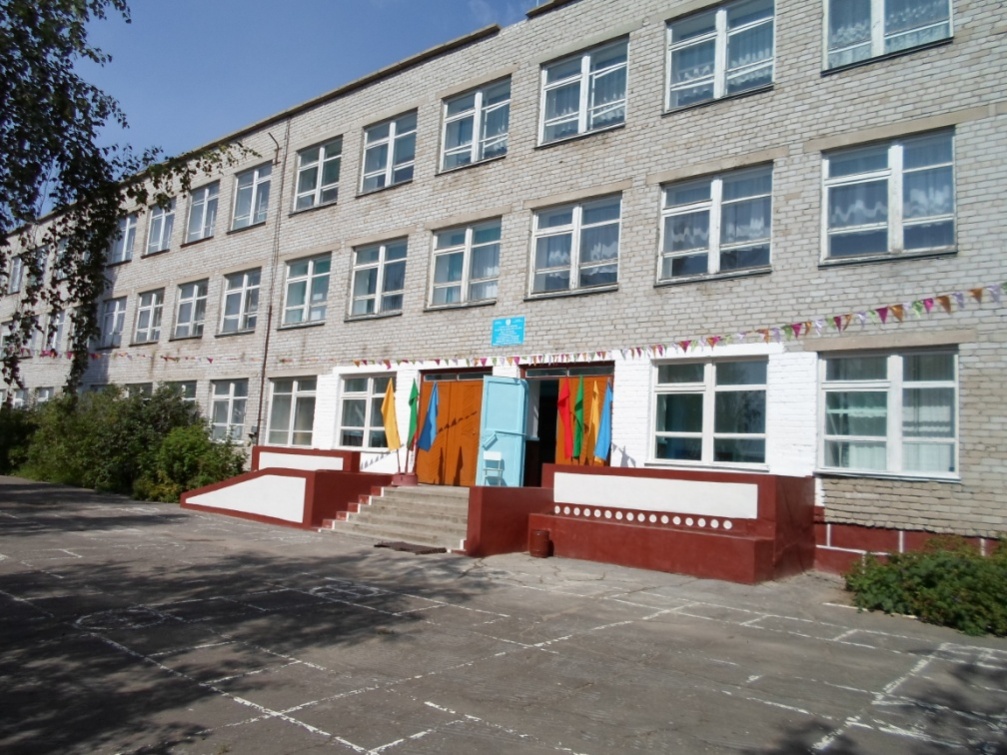 Занятия будут проходить 
в 2 смены
2 смена
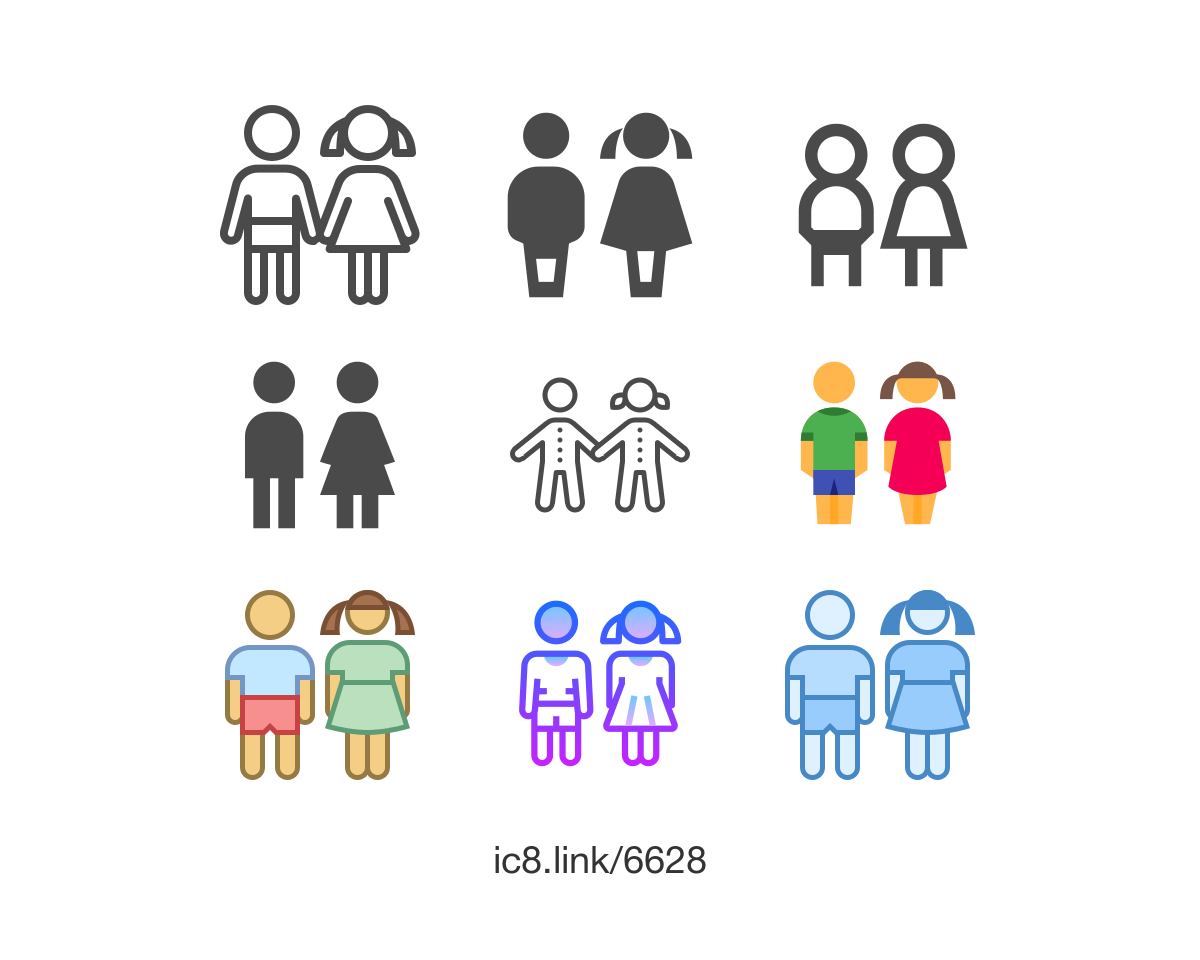 76 учащихся
5а,6а,7а,8а,9а,10а,11а
5б,7б,8б,9б,11б  классы
Один класс -  
один кабинет
1 смена
41
12.30-17.00
1а,2а,3а,4а 
1б, 2б, 3б, 4бклассы
35
8.30-12.10
Вход в школу предусмотрен через 1 центральную дверь
Рекомендации в организации УВП
Вход в здание школы сопровождается приемом медицинского работника и термометрии учащихся и сотрудников школы;
Отменяется кабинетная система, один класс- один кабинет; 
Расписание звонков составляется отдельно на каждой класс; Длительность перерыва не менее 10 минут; 
Во время каждого перерыва классная комната проветривается и проводиться влажная уборка.
Горячего питания не будет. 
Учащиеся находиться в классе в маске, в перерывах (если на свежем воздухе) без маски; 
Уроки физической культуры проводятся на свежем воздухе;
Между сменами дезинфекция и кварцевание кабинетов, коридоров и ученической мебели;
 Приход и уход учащихся начальных классов сопровождается родителями или законными представителями;
Установка санитайзеров 
по школе
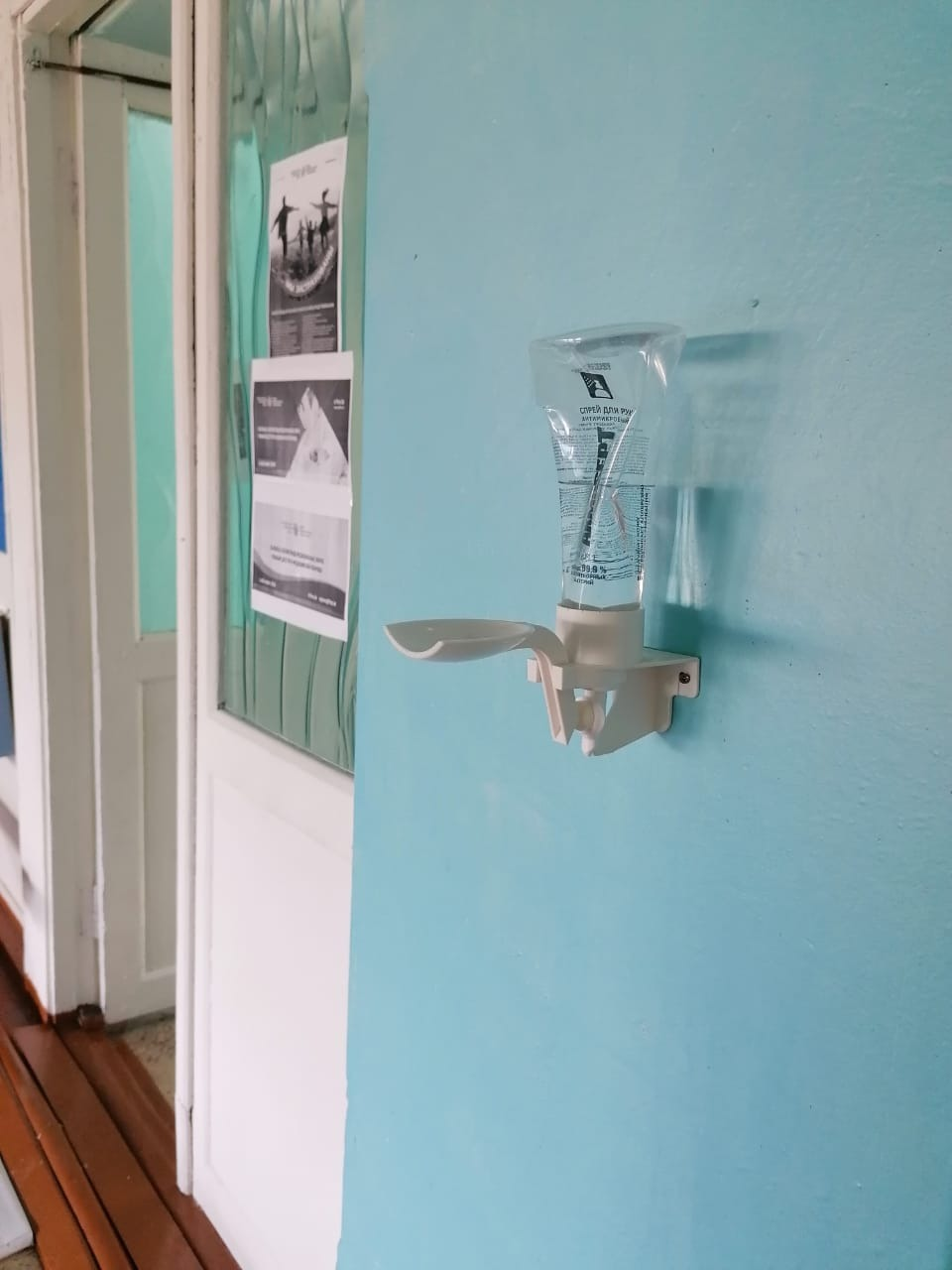 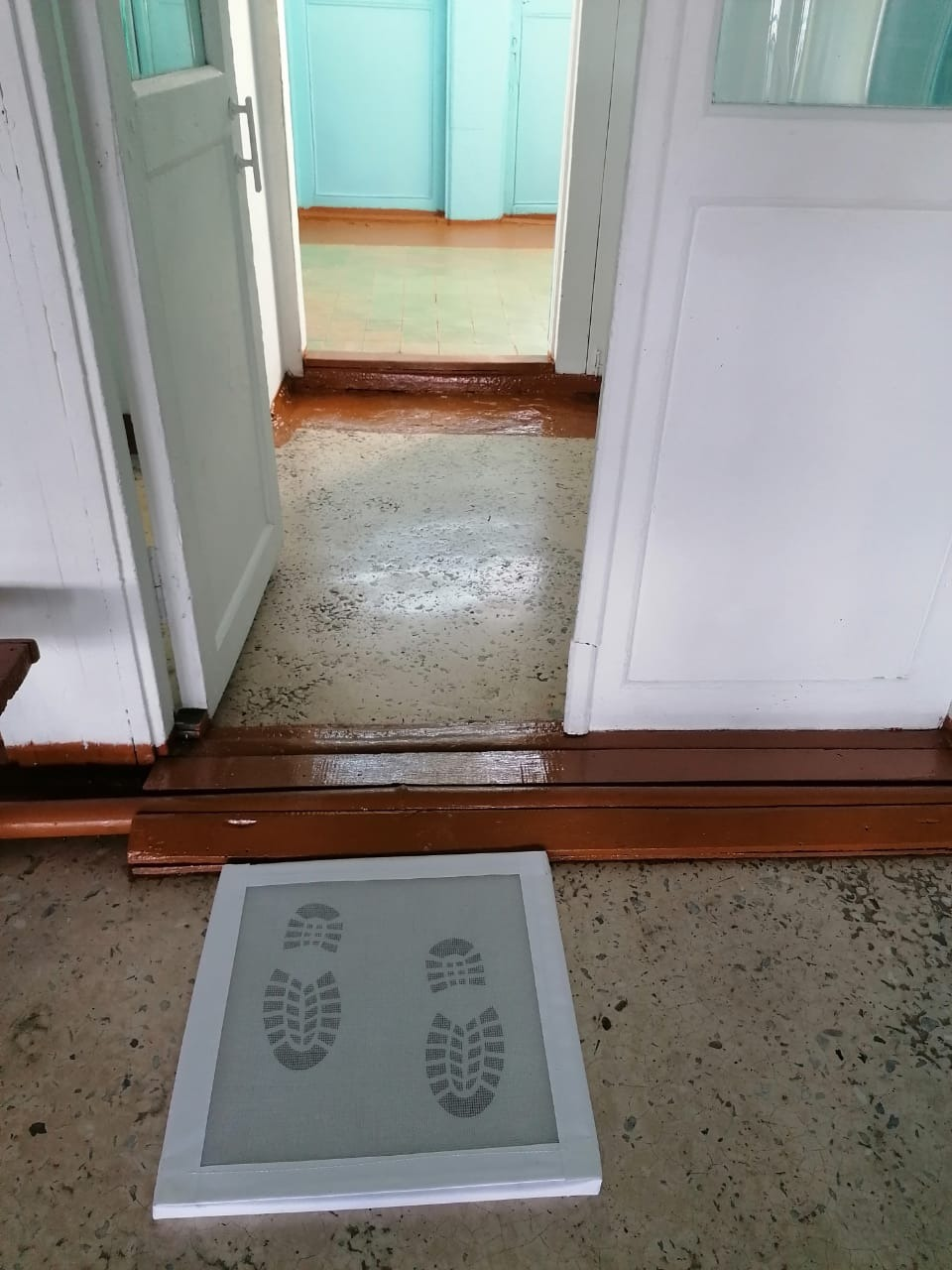 При входе 
и выходе 
дезинфицирующий коврик
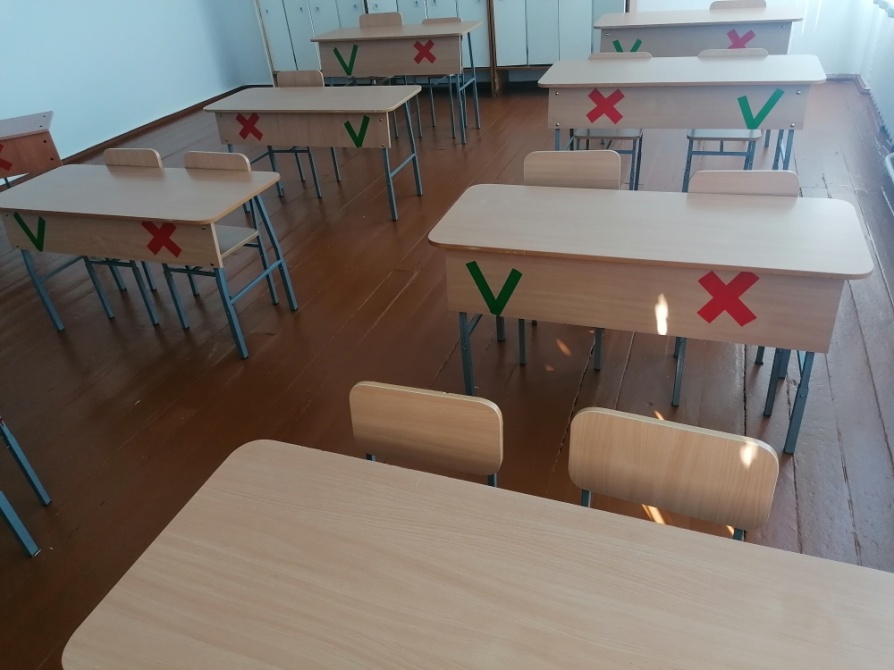 Обработка школы 
переносной 
кварцевой лампой
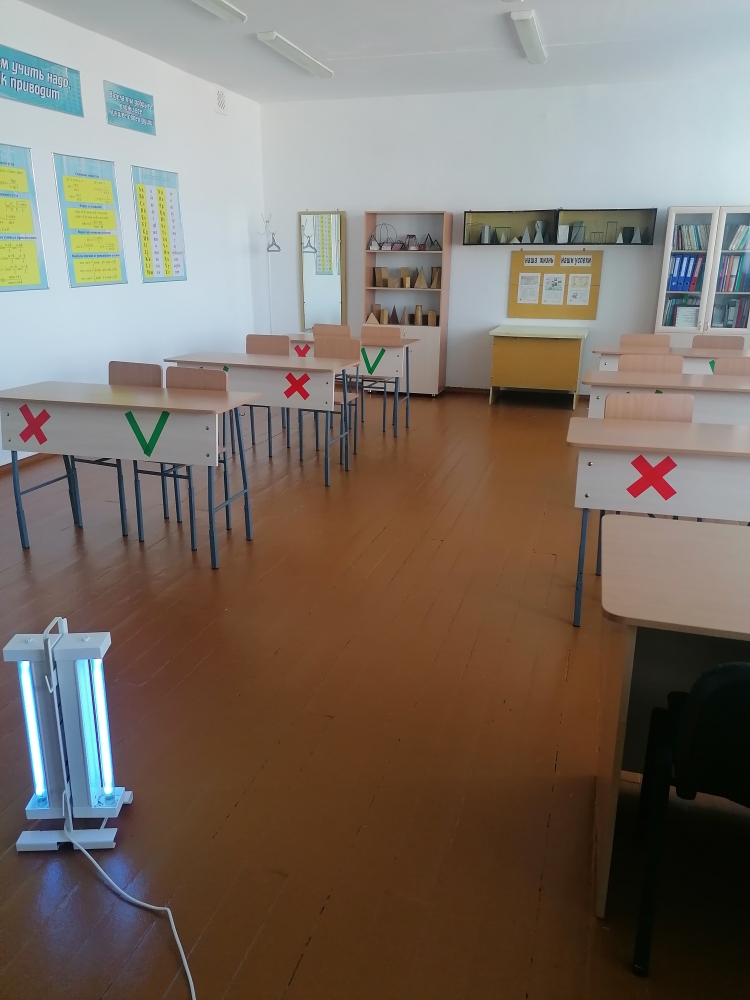 Рассадка учащихся 
1 – 1,5 метра
Размещение памяток в санузлах школы
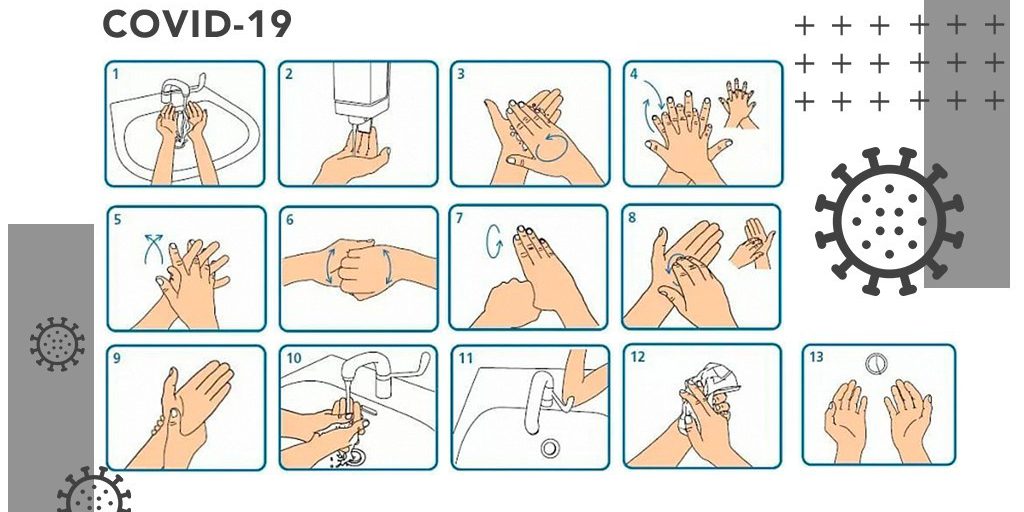 Установка по всей школе рекомендаций по СOVID- 19
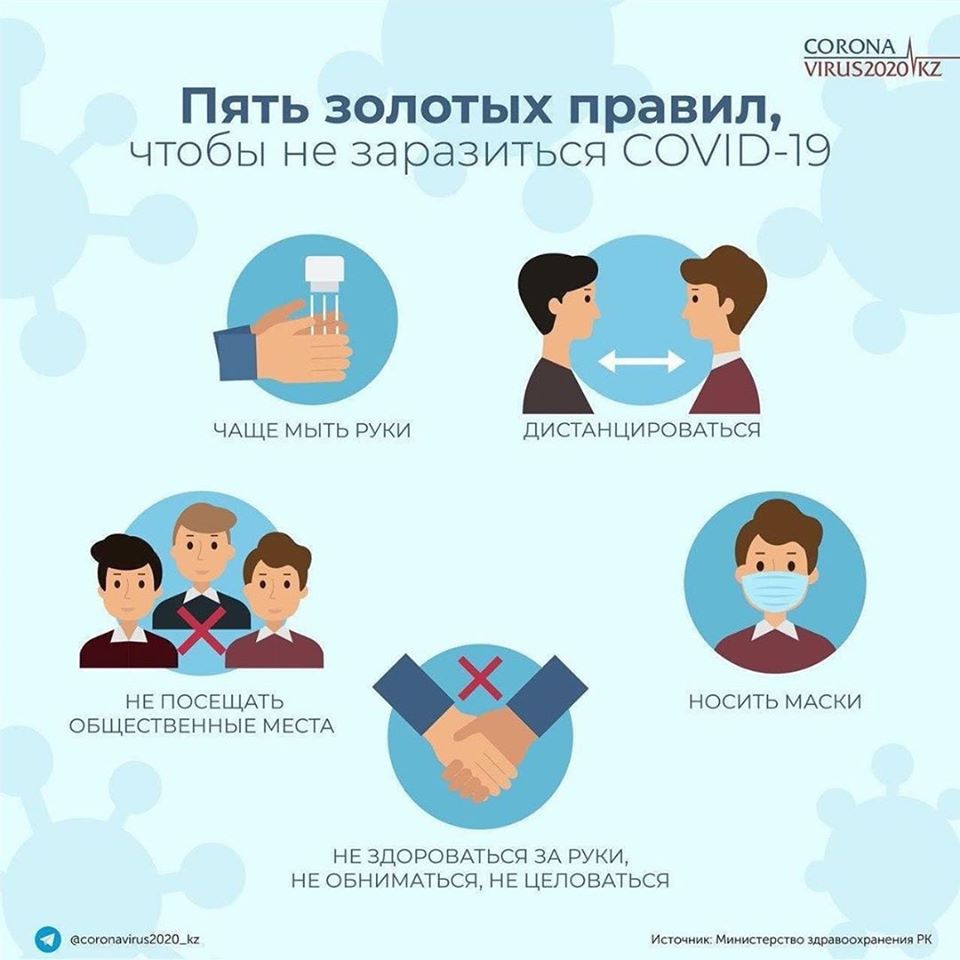 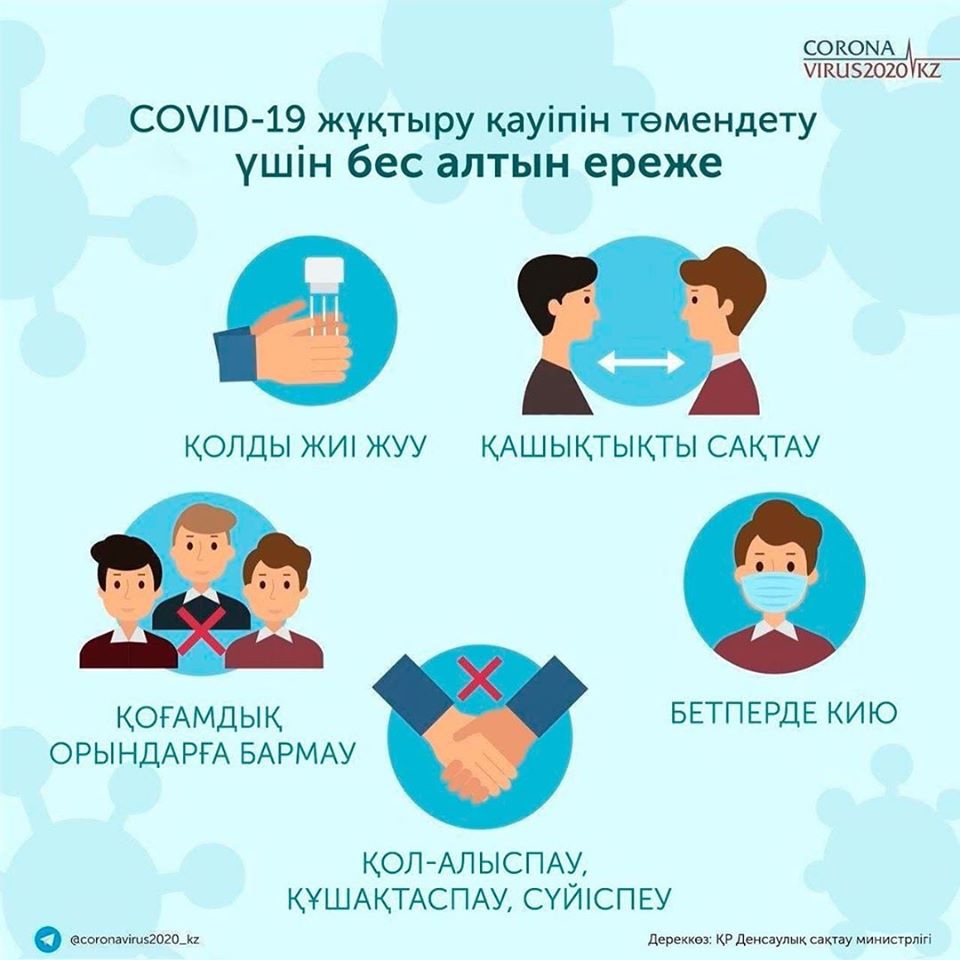 Установка по всей школе рекомендаций по СOVID- 19
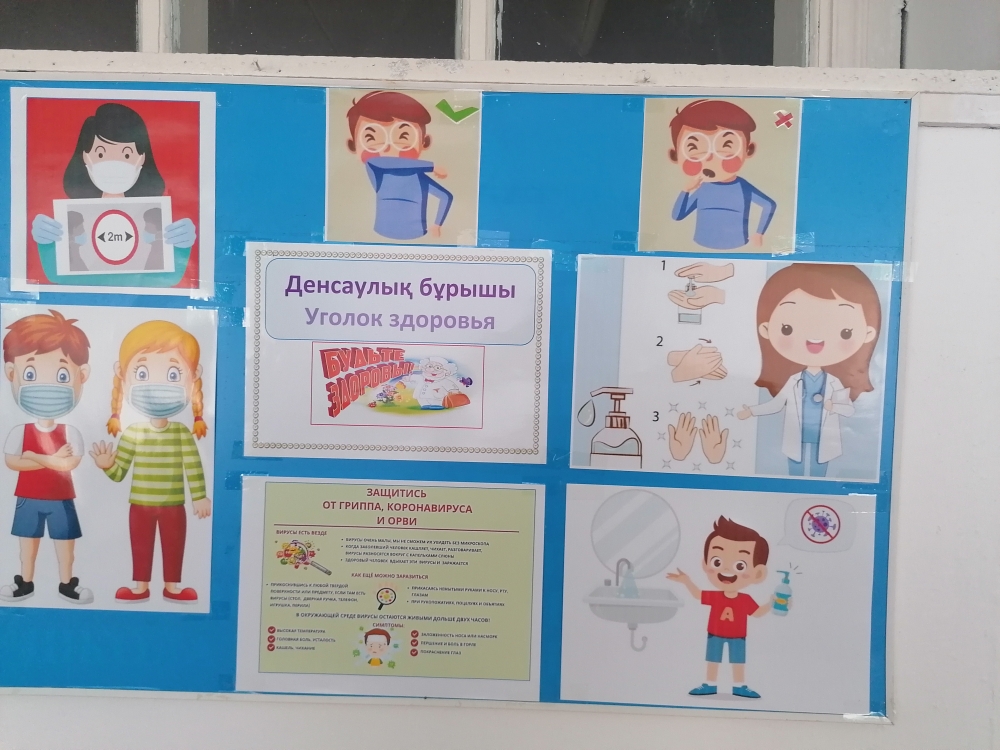